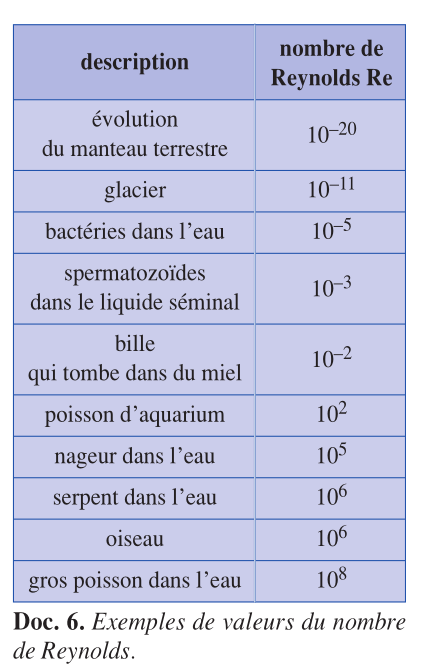 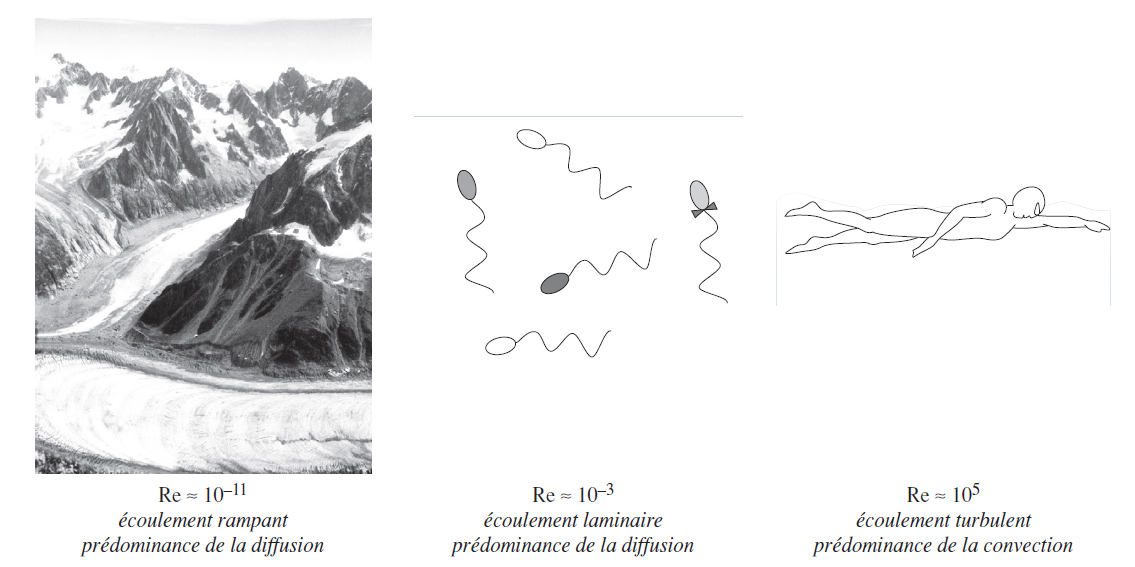 Hprepa, PC
Conditions limites
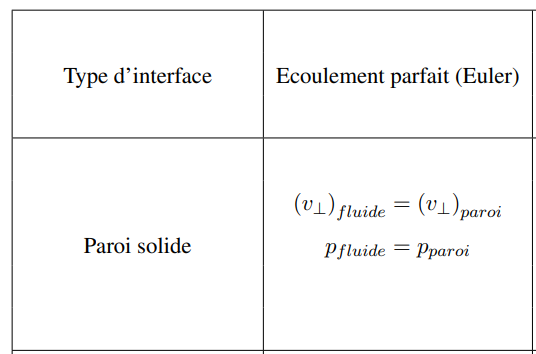 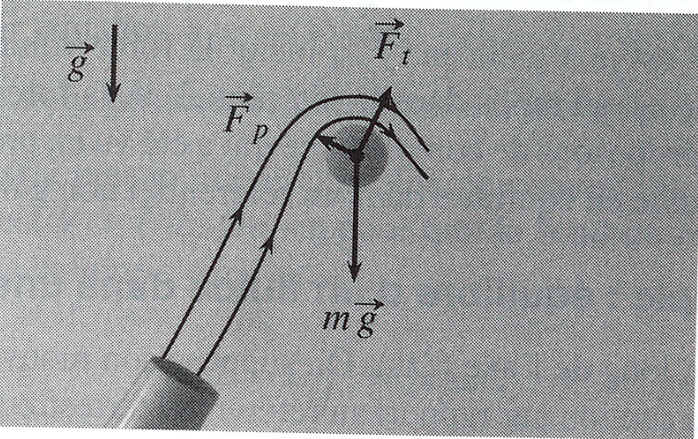 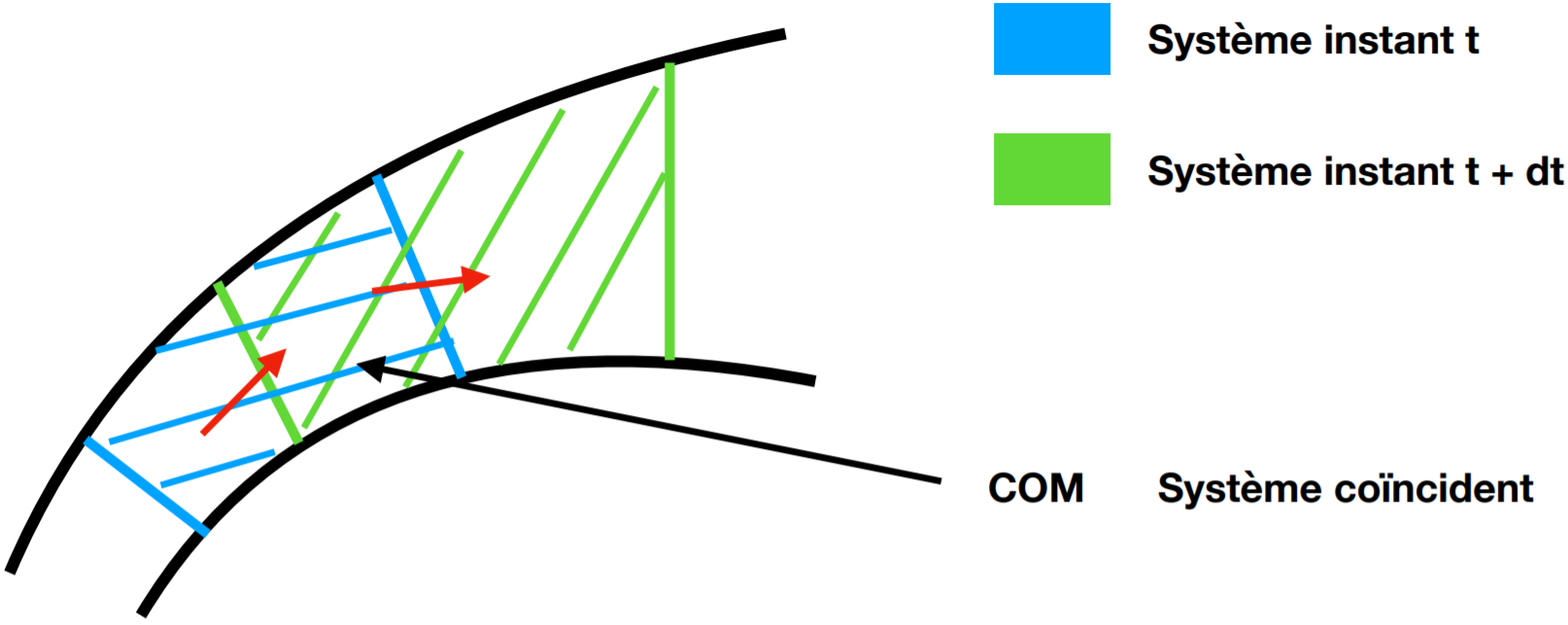 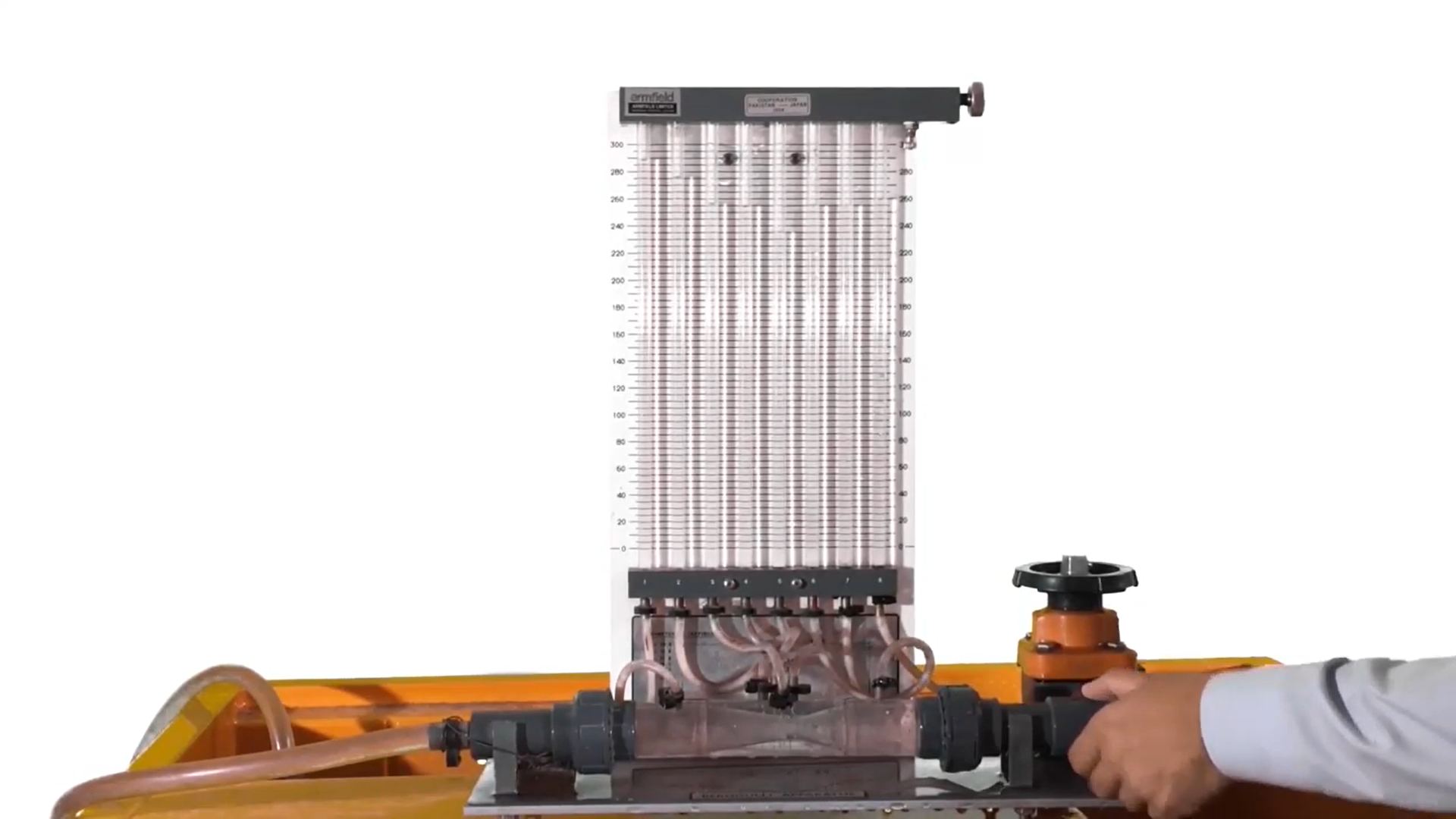 Source: Afrasayab Khan, Youtube
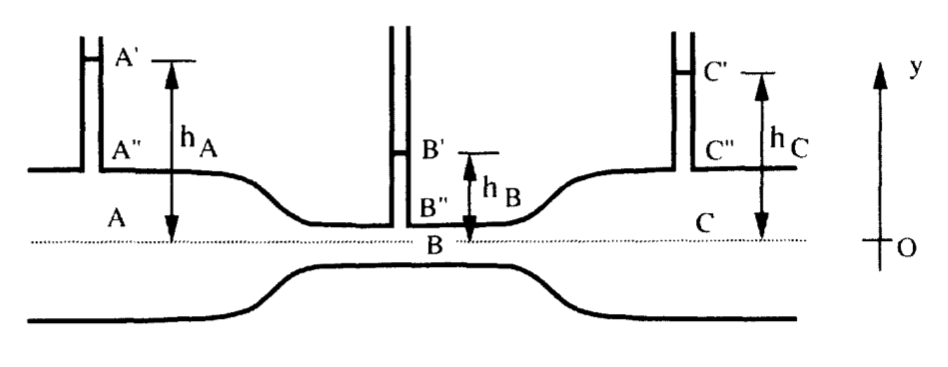 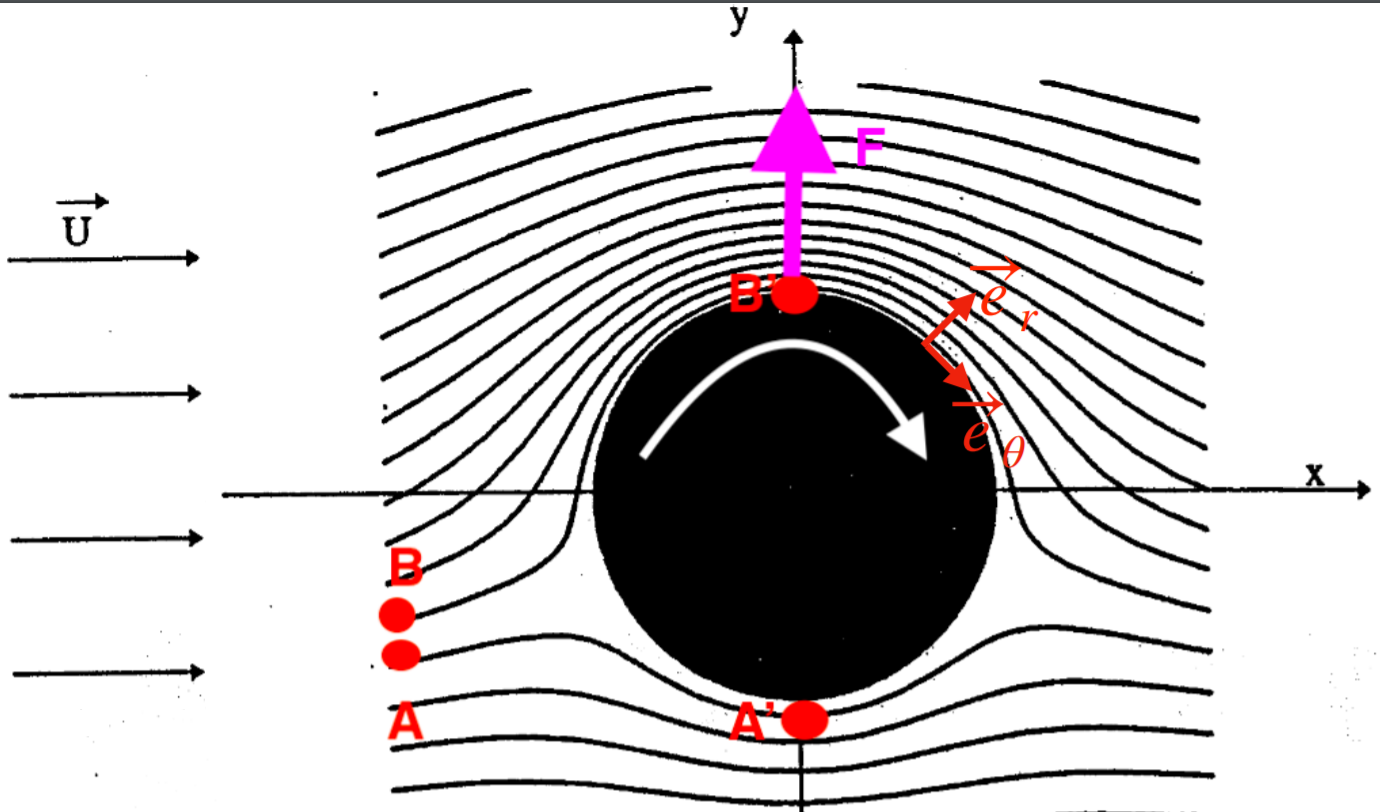 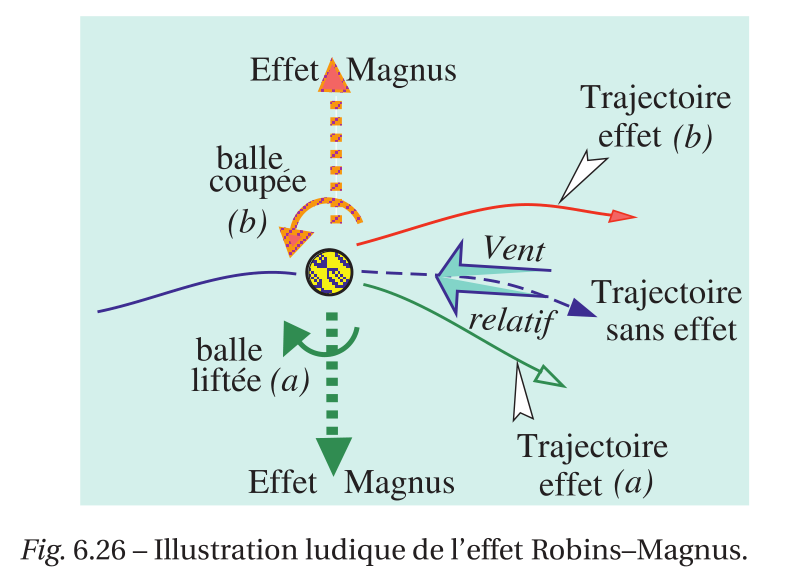 Source: Chassaing